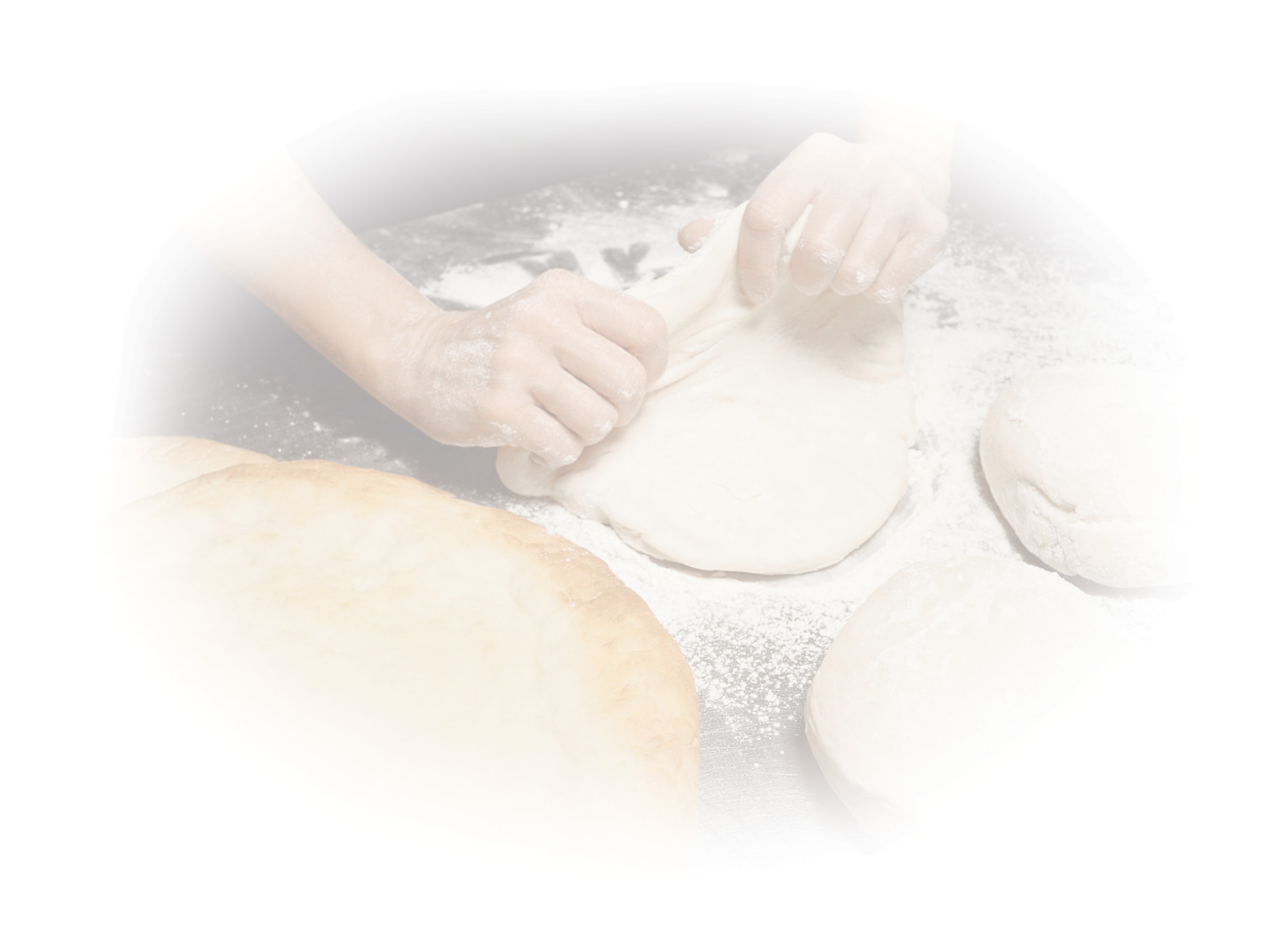 CHAPTER TWO
New Testament World of Jesus
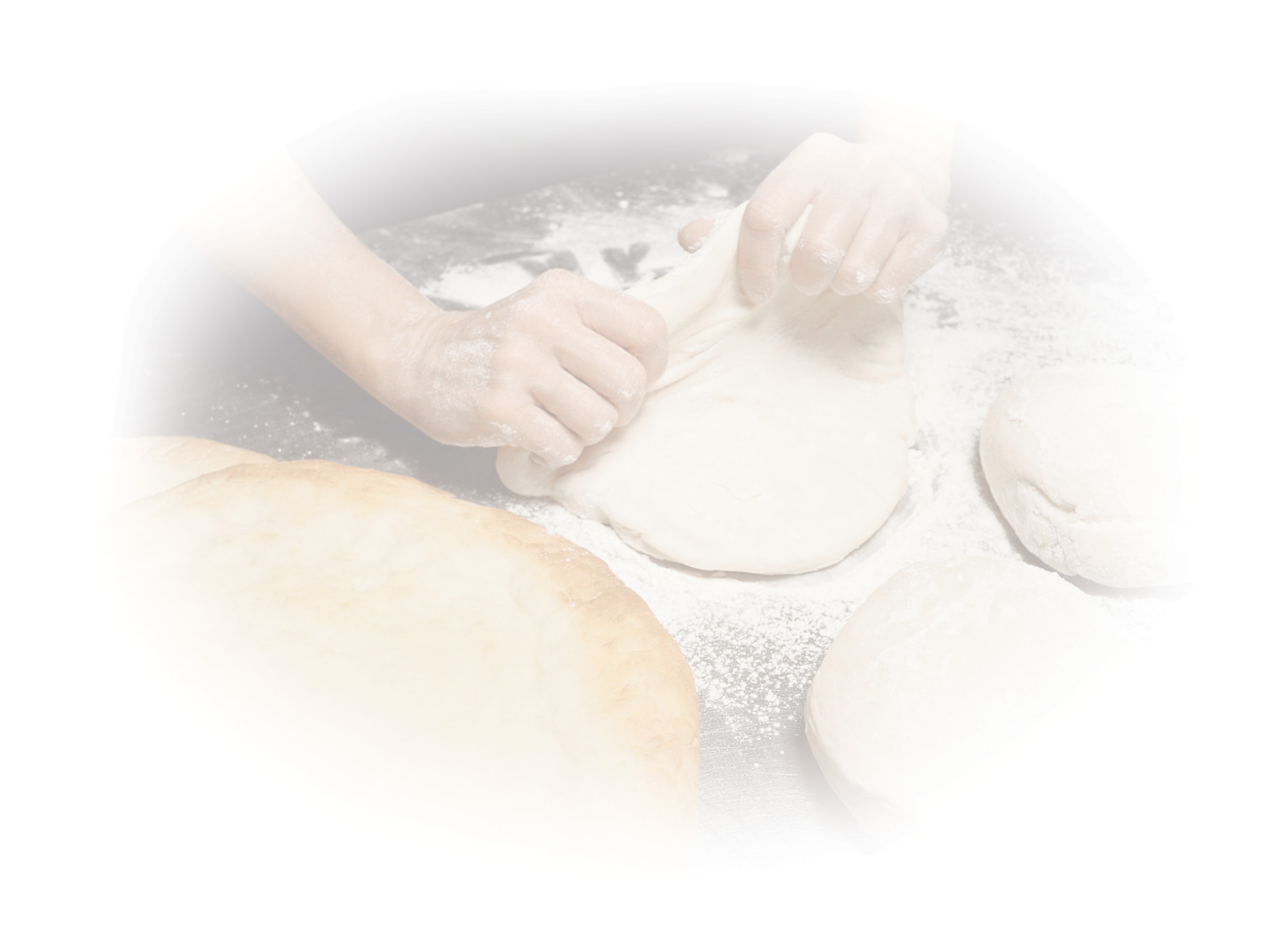 Palestine: The Holy Land
- Palestine has always been a strategic place in World 	History; the keystone of the fertile crescent

- Bridges two continents, playing a key international 		commercial, political, and cultural role
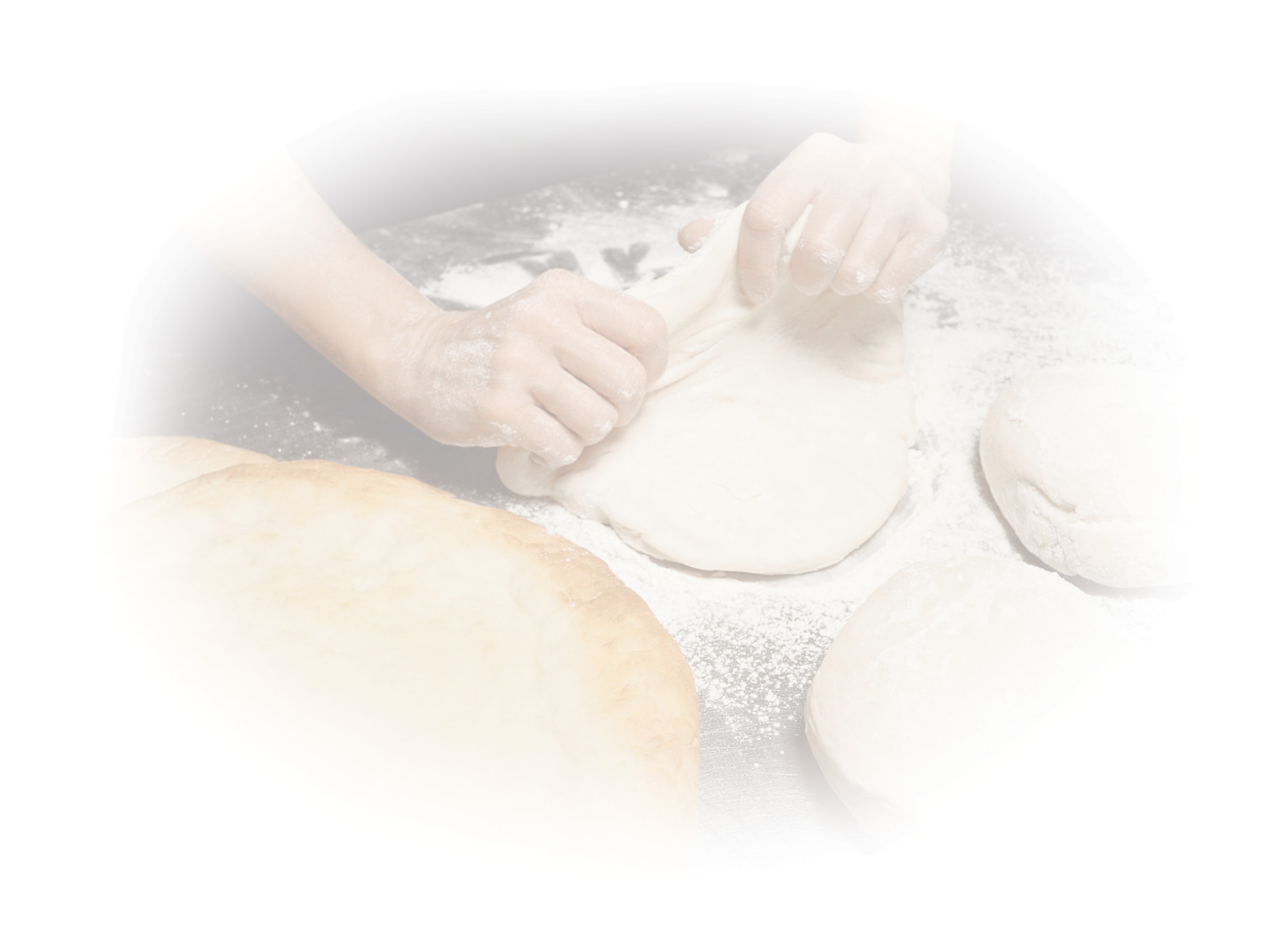 Geography
Four major terrain's:
	1.) Coastal plain along Mediterranean Sea - Jesus only 	      made a brief visit to this region
	2.) Mountain range running north and south (dominant 	     geographical feature) - Bulk of Jesus’ activities took 	     place here
	3.) Great Rift Valley where the Jordan River flows - John 	      the Baptist’s ministry took place here
	4.) Transjordan - hilly terrain east of the Jordan River and 	      the Dead Sea - Jesus’ transfiguration was here
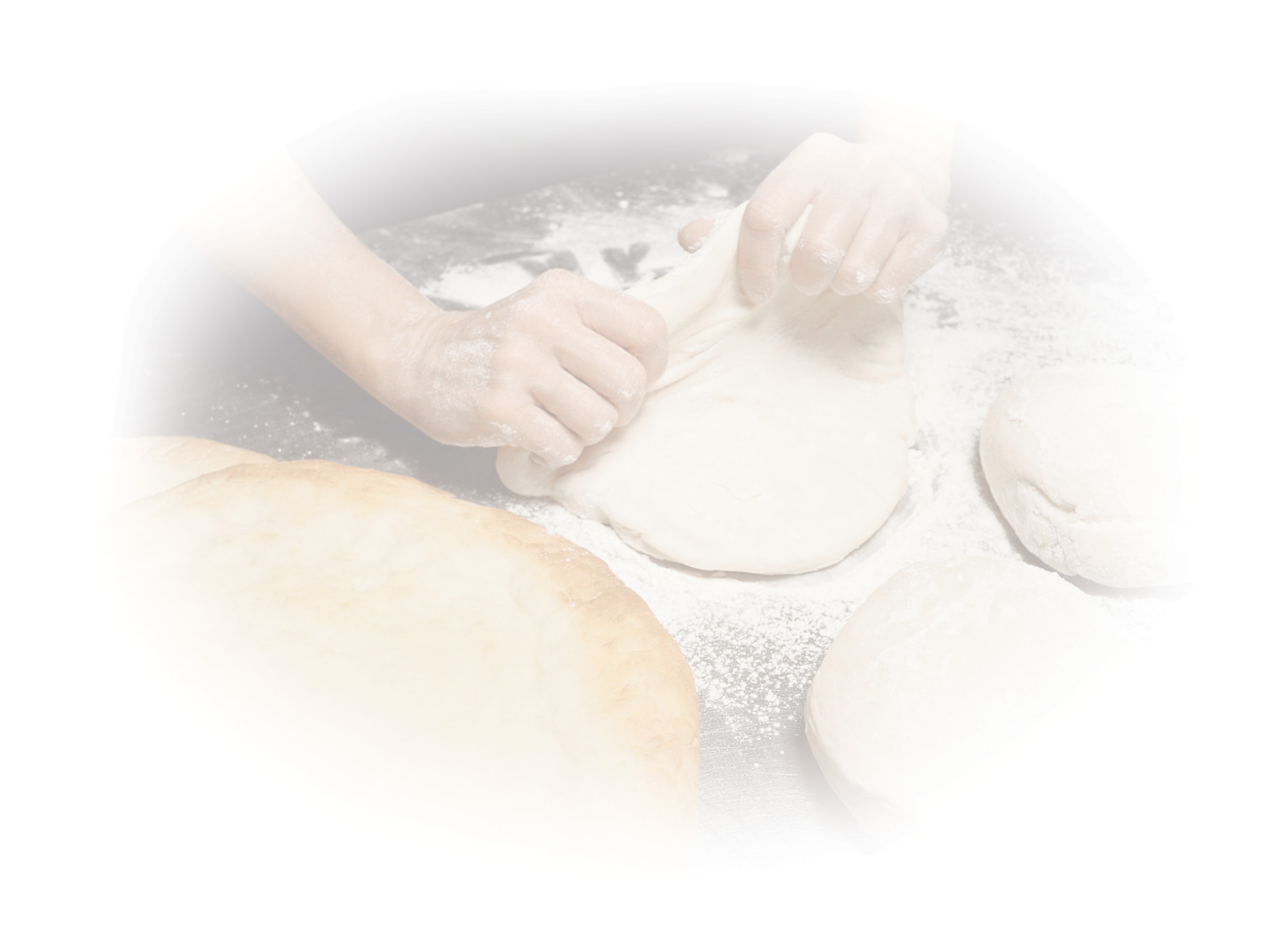 Regions and Cities
Galilee
	• Center of Jesus’ earthly ministry, mainly Jewish
	• Cities included Nazareth, Cana, Bethsaida, and 	  	   Capernaum
- Samaria 
	 • North-central region of the Holy Land
	 • Samaritans accepted only the Law of Moses and 		    considered only the first five books to be sacred
	 • Jews looked on Samaritan worship as false
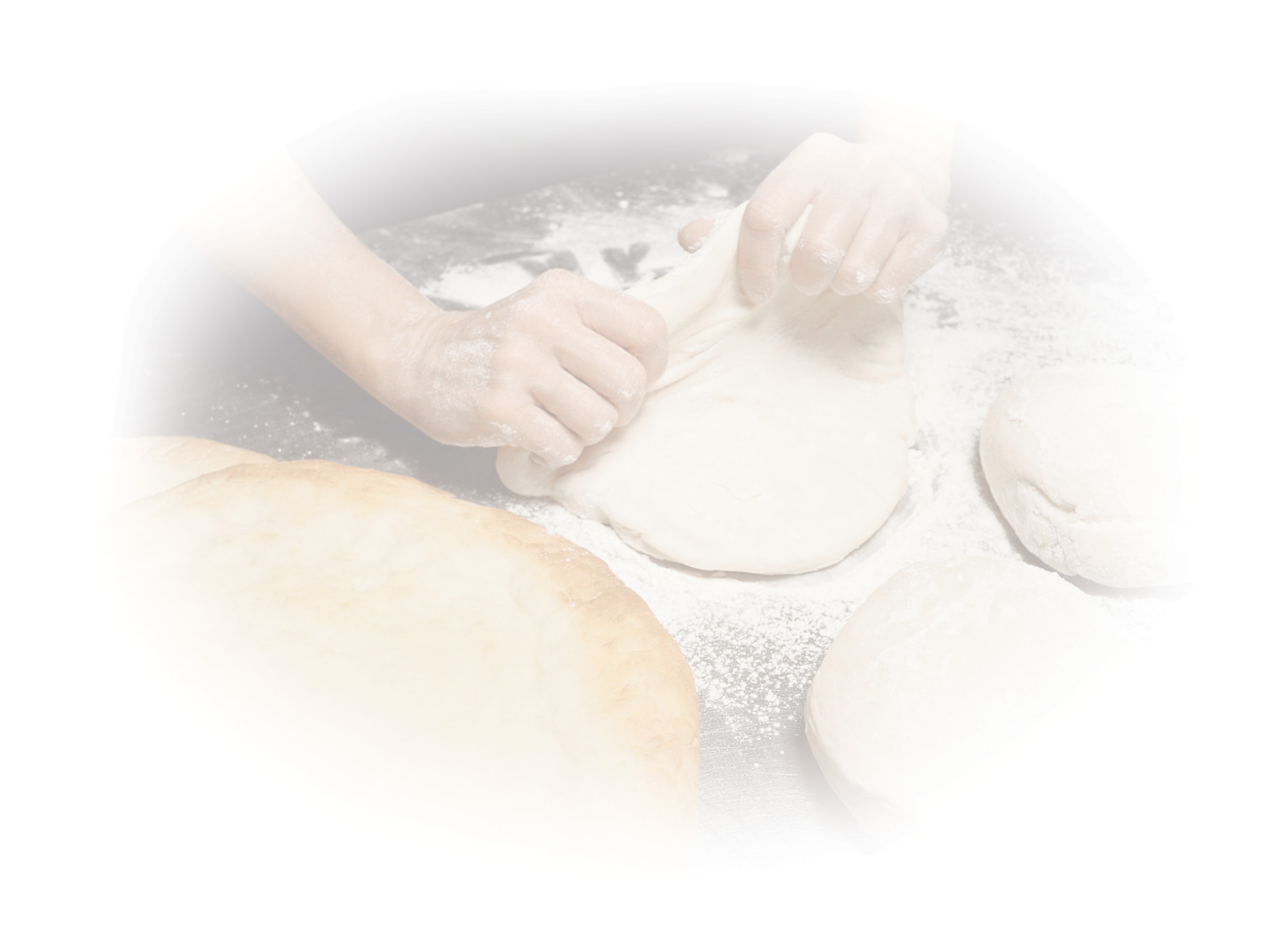 Regions and Cities
- Judea 
	 • South of Palestine - mainly Jews who returned to 	    	    the Holy Land.  
	 •  Cities included Jerusalem, Bethlehem, Bethany, and 	    Jericho
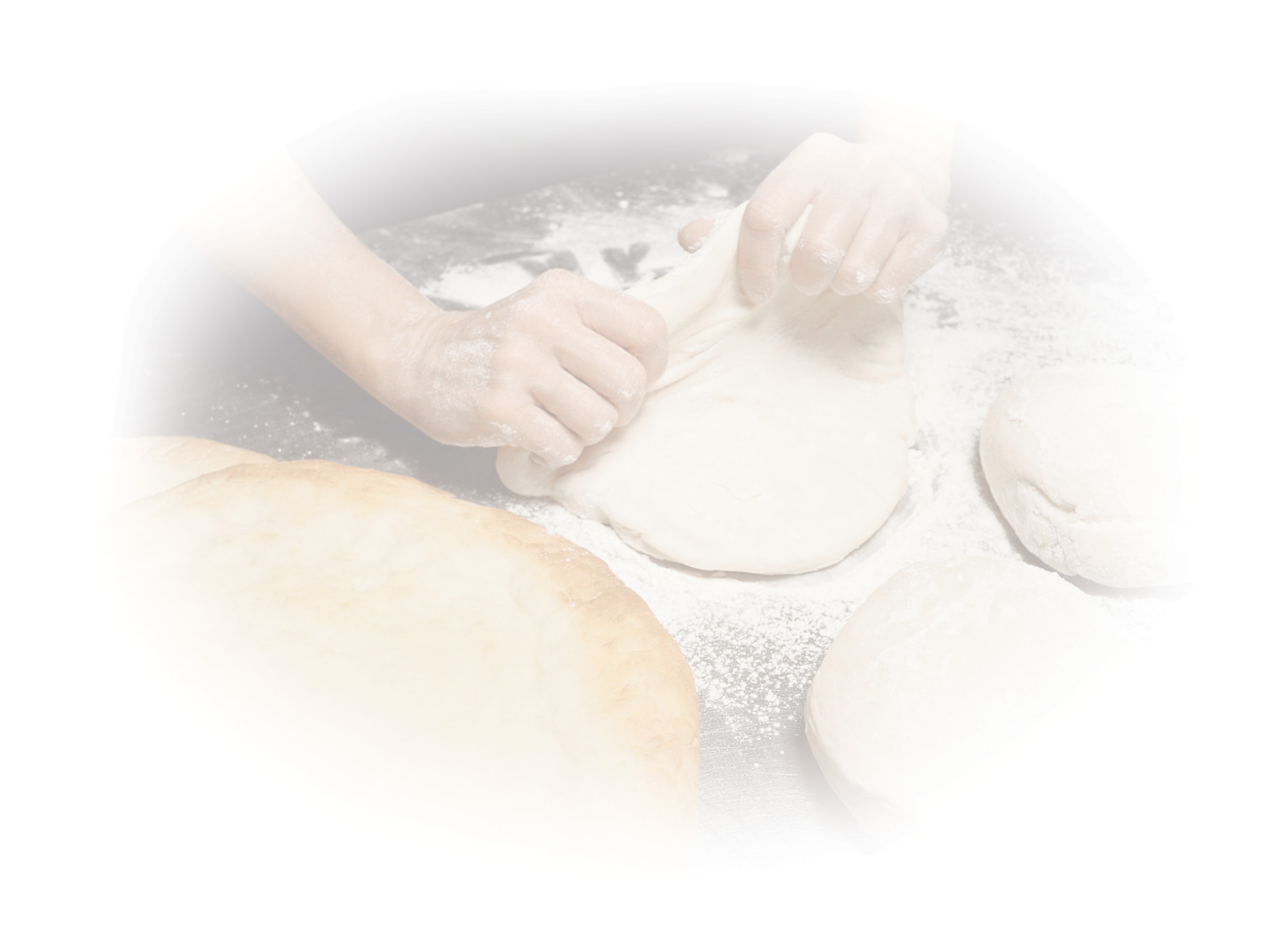 Language and Dialect
- Common language throughout the Roman Empire was 	Greek
	 • Gospels were written in Greek but retained several 		    Aramaic sayings

- Latin was used in Palestine because of the Roman 	occupational forces
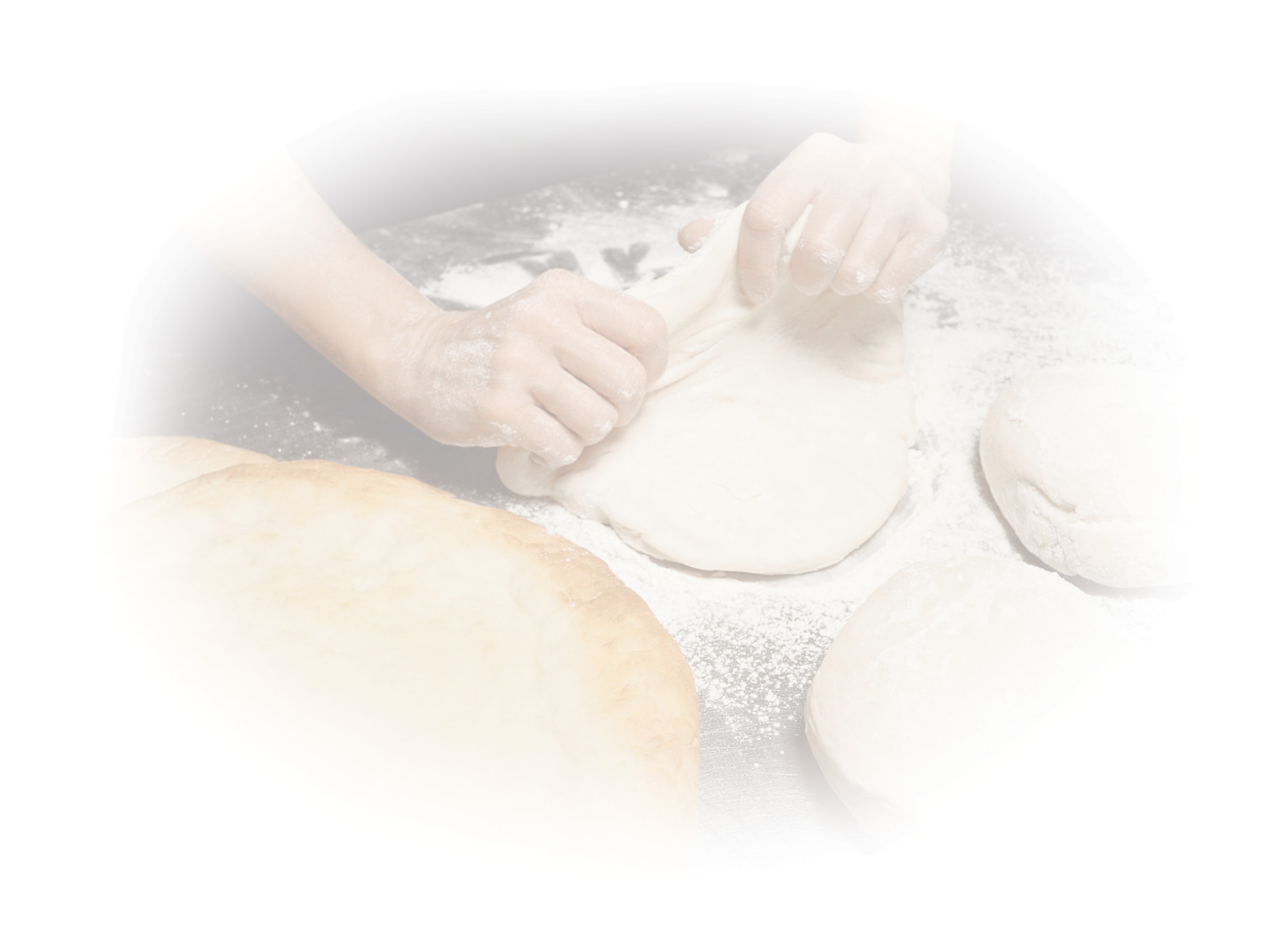 Language and Dialect
- Jesus spoke Aramaic which is a Semitic language 		closely related to Hebrew

- The Bible was read in Hebrew but many people could 	not understand it 
	 • Scriptures were therefore translated into Aramaic 		    phrases
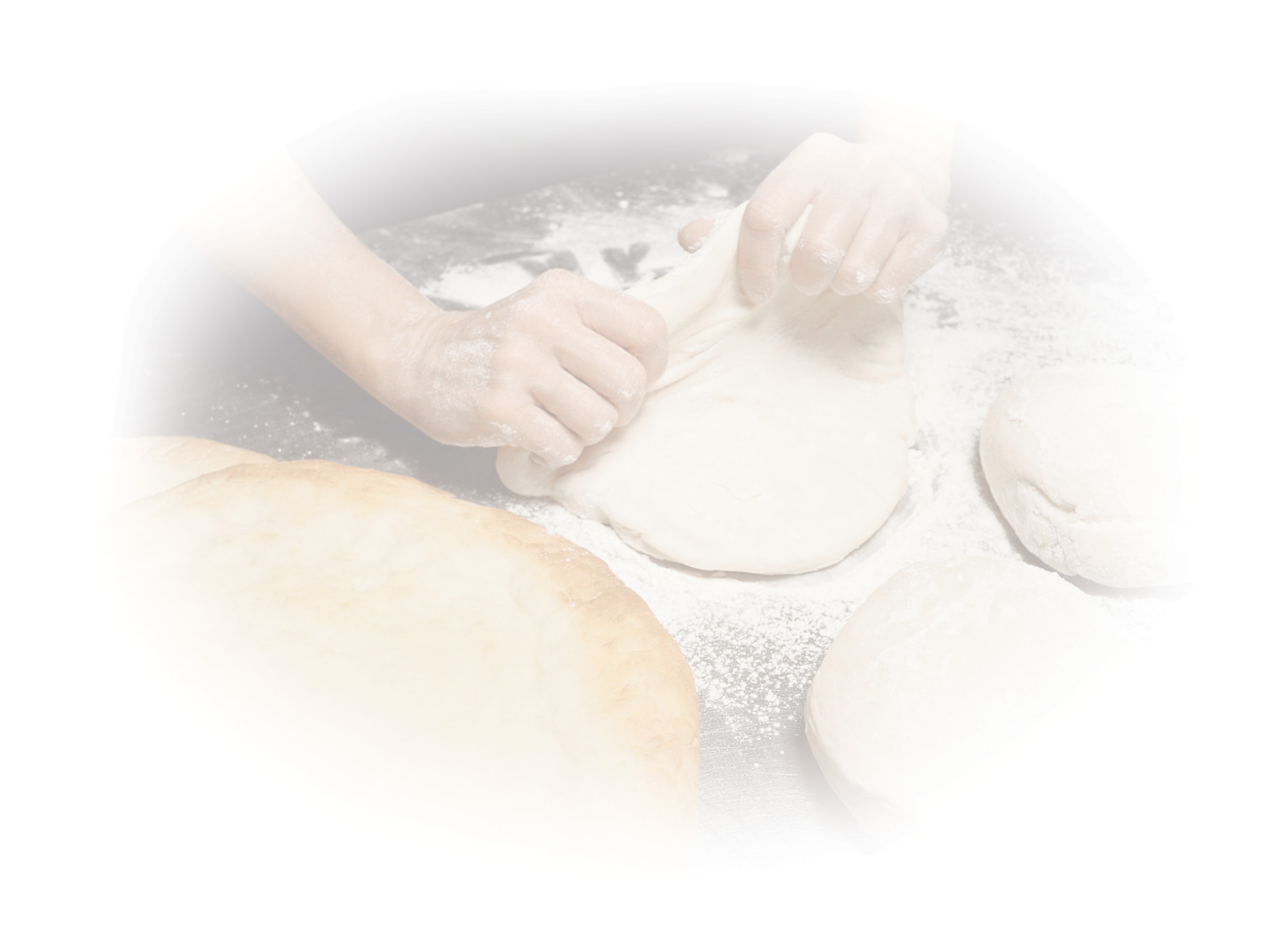 Feasts and Practices
- Jesus’ practice of his Jewish faith revolved around:
		1.) The Synagogue
 		2.) The Temple
		3.) Religious feasts
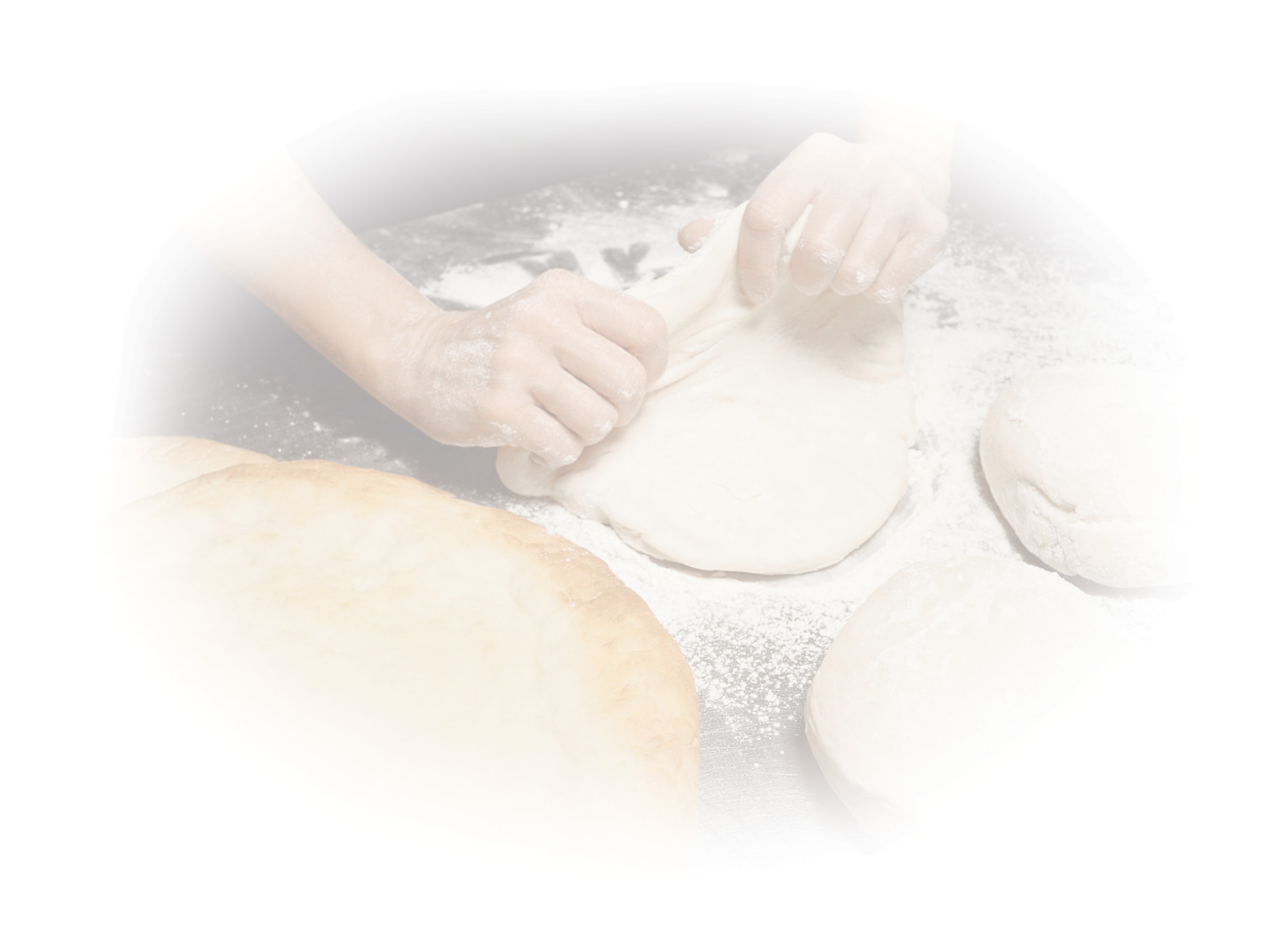 Feasts and Practices
1.) Synagogue
- Comes from Greek word meaning “assembly”

- Served three main purposes:
	 • A house of prayer where scriptures were read 	    	    and Yahweh was worshipped
	 • A place of discussion for legal settlements
	 • The local school
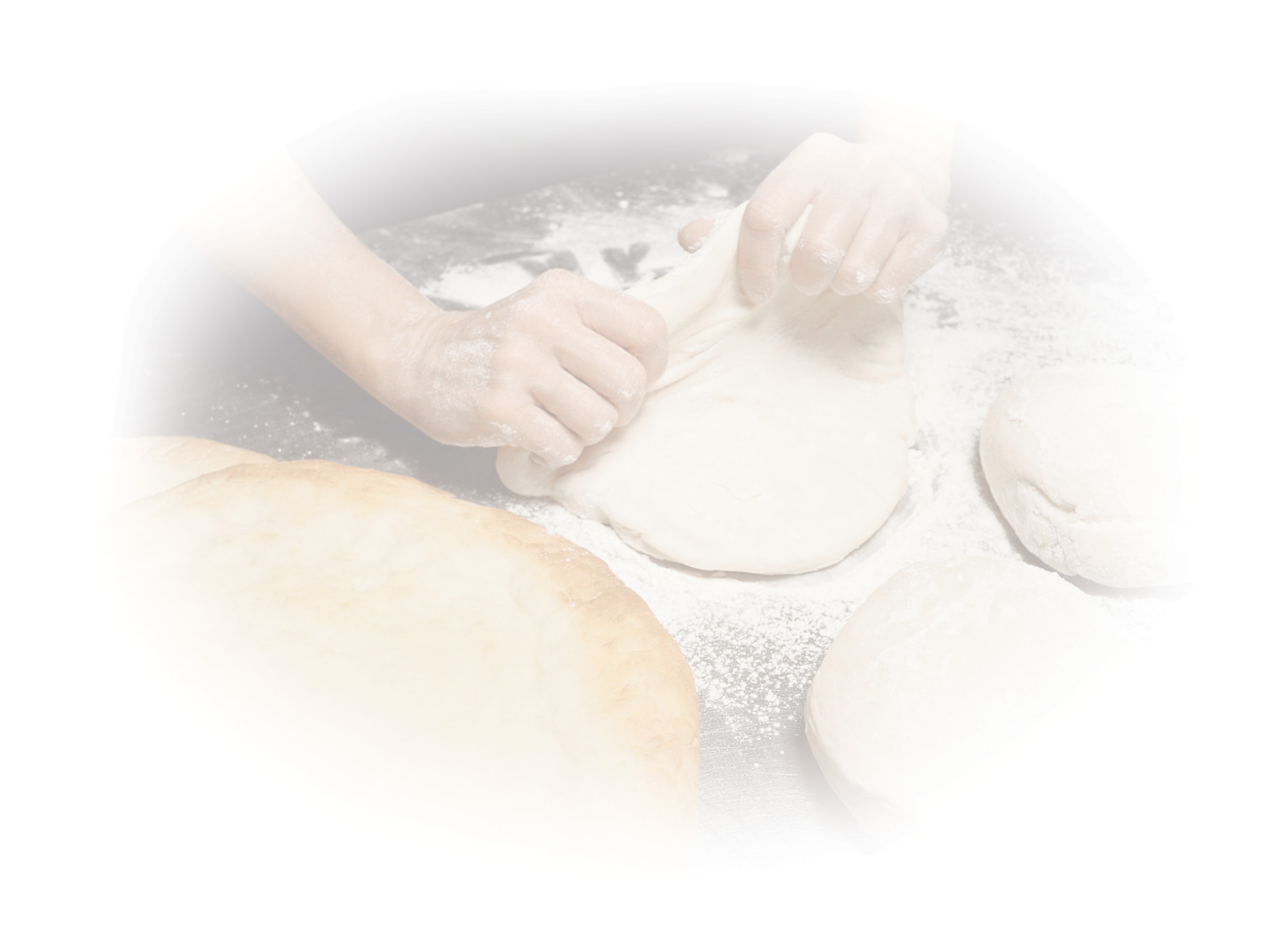 Feasts and Practices
2.) Temple
- The one and only Temple was in Jerusalem
- This is where the Jews offered sacrifices to God
- A Holy place where Jews believed God dwelled in a 	special way
- The Temple standing during New Testament times 	was the third one constructed in Jerusalem
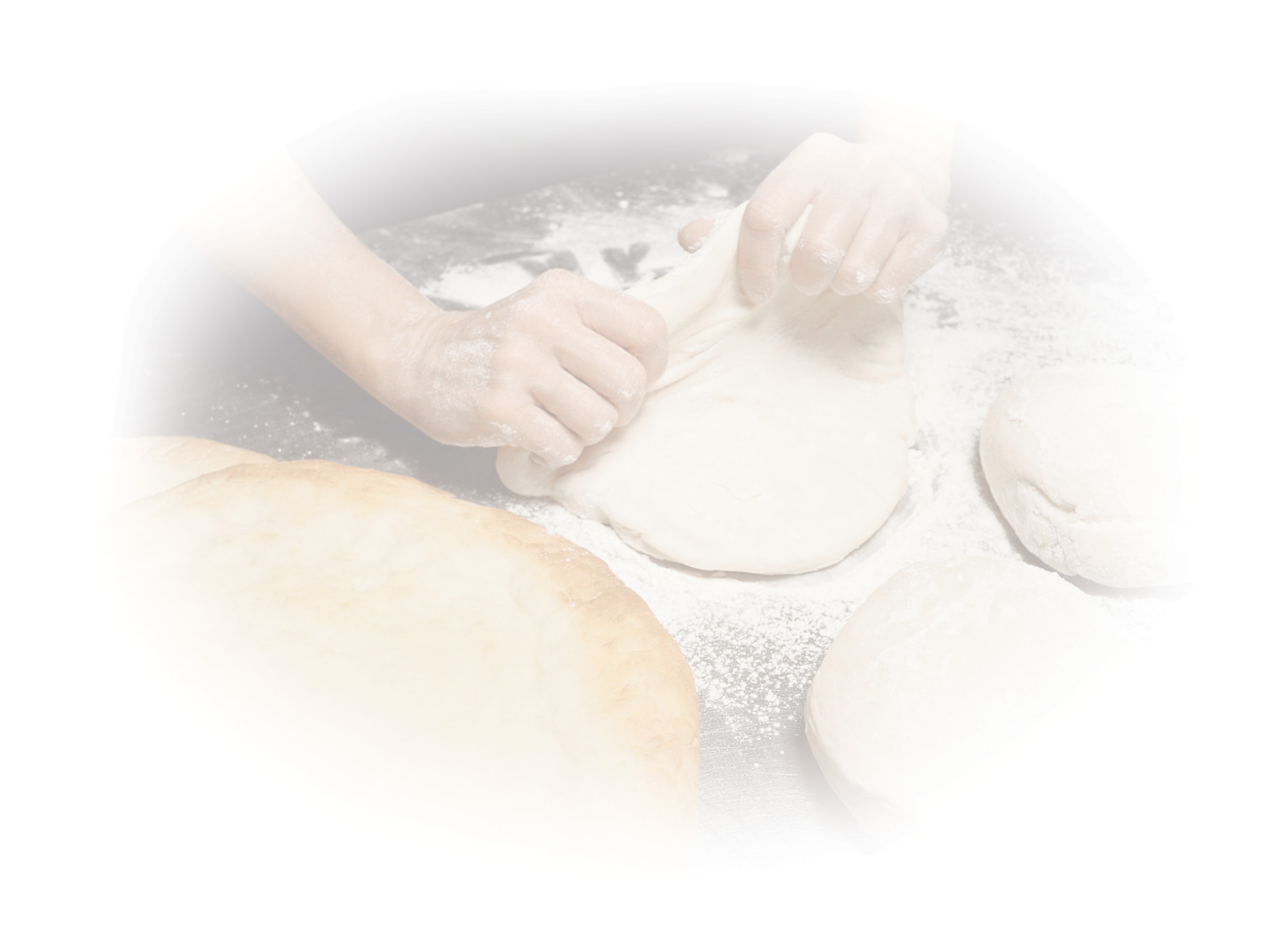 Feasts and Practices
3.) Religious (Jewish) Feasts
-Major Jewish feasts
	 • Passover: most important feast because it 			    celebrates the Chosen People’s liberation from 		    Egypt 
	 • Pentecost: held fifty days after Passover - celebrated 	    Yahweh’s giving of the Law to Moses, the Sinai 		    covenant
	 • Tabernacles: fall harvest celebration - recall the time 	    that Jews spent in the wilderness
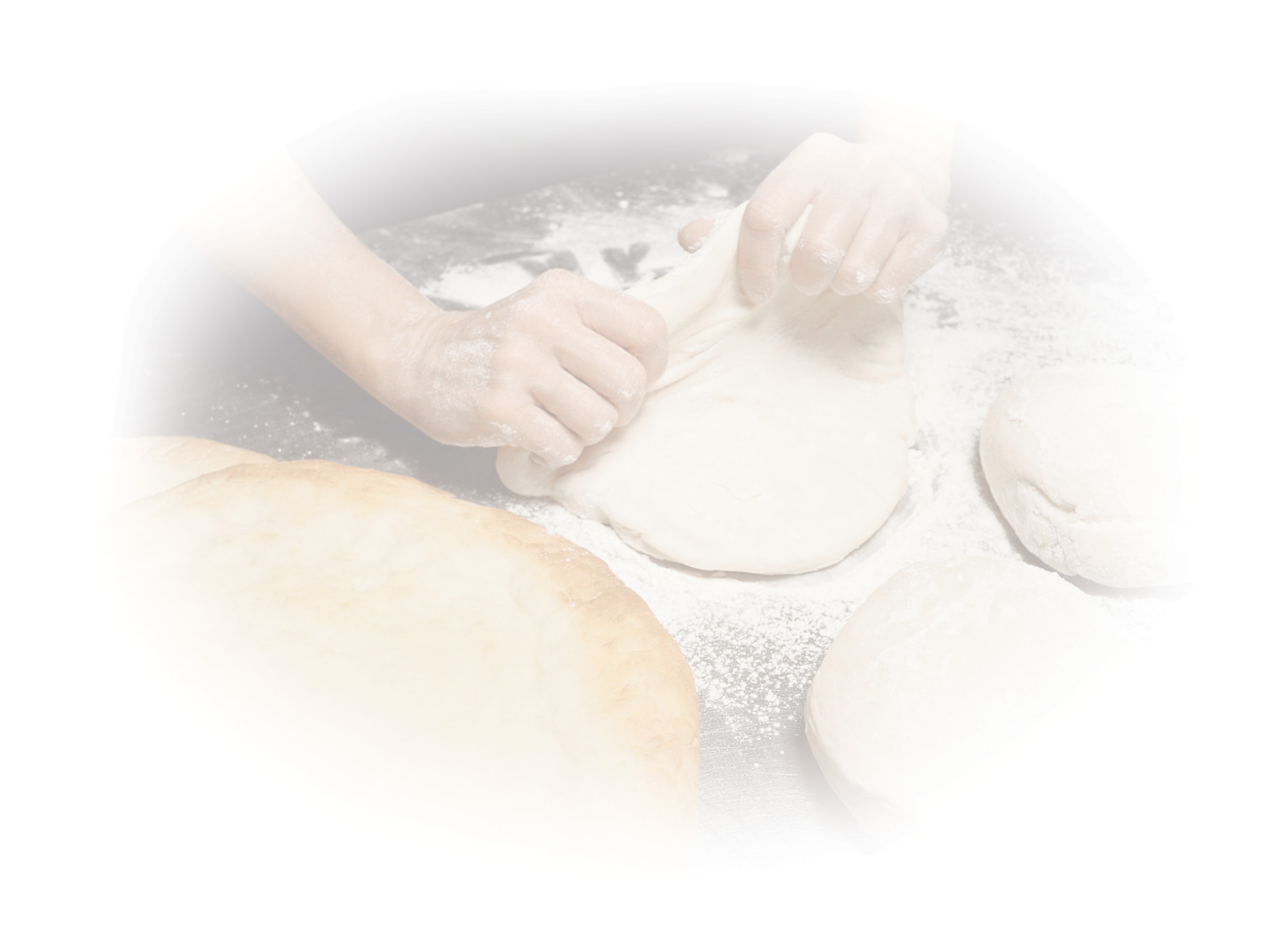 Political Climate
-Politics dominated Jewish life

-Hellenism (love of Greek culture) was imposed by 		the Seleucid ruler, Antiochus IV

-After Herod the Great’s death, Palestine was ruled 		by his sons Archelaus, Herod Antipas, and 		Philip. Herod Antipas was king during Jesus’ 		lifetime
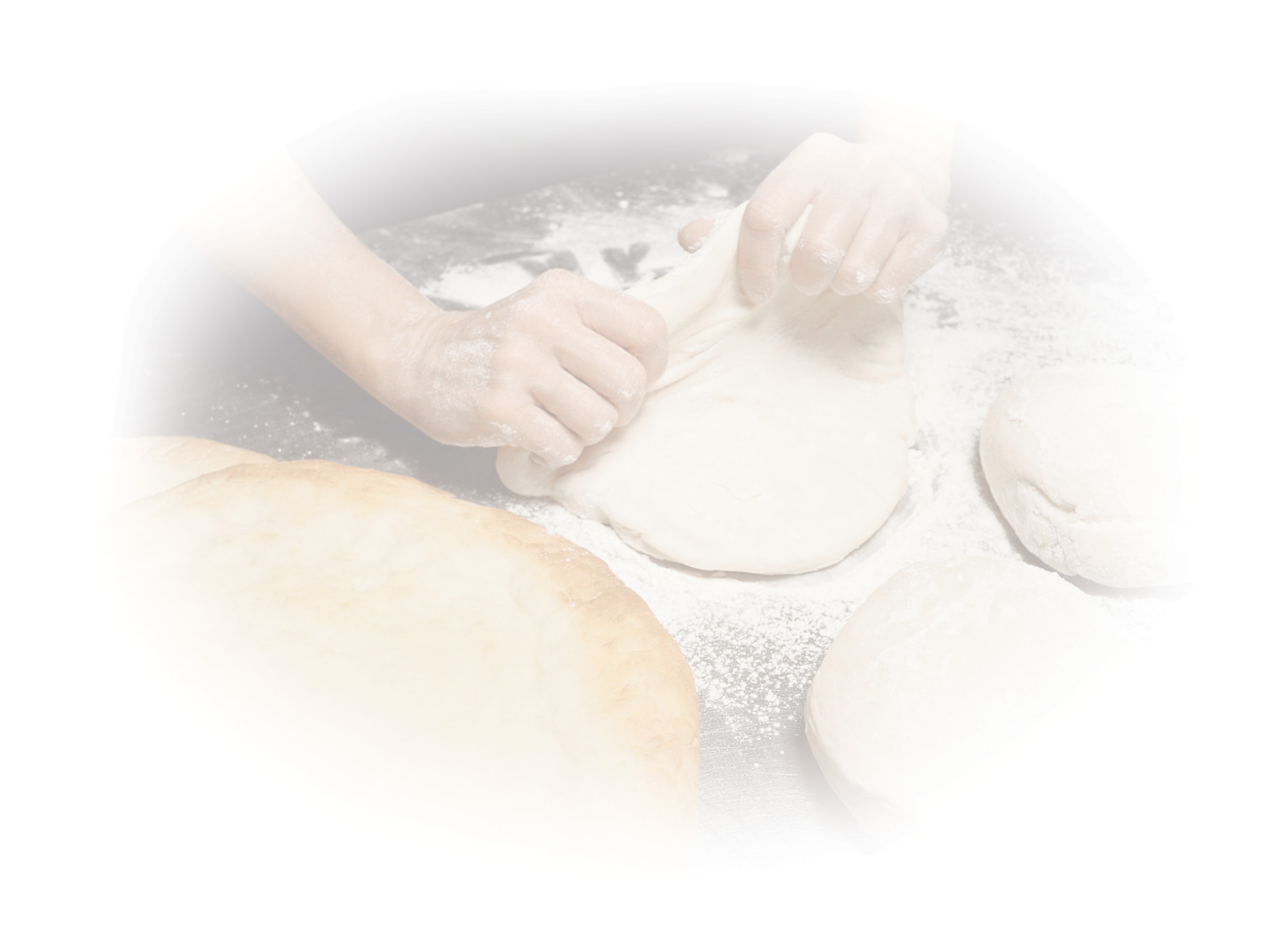 Political Climate
-Slavery was a fact of the ancient world and the Roman 	Empire but not as much in Palestine

-Christ’s teachings on the fundamental dignity of 		persons, after centuries, eventually led to the 		abolition of slavery throughout the world
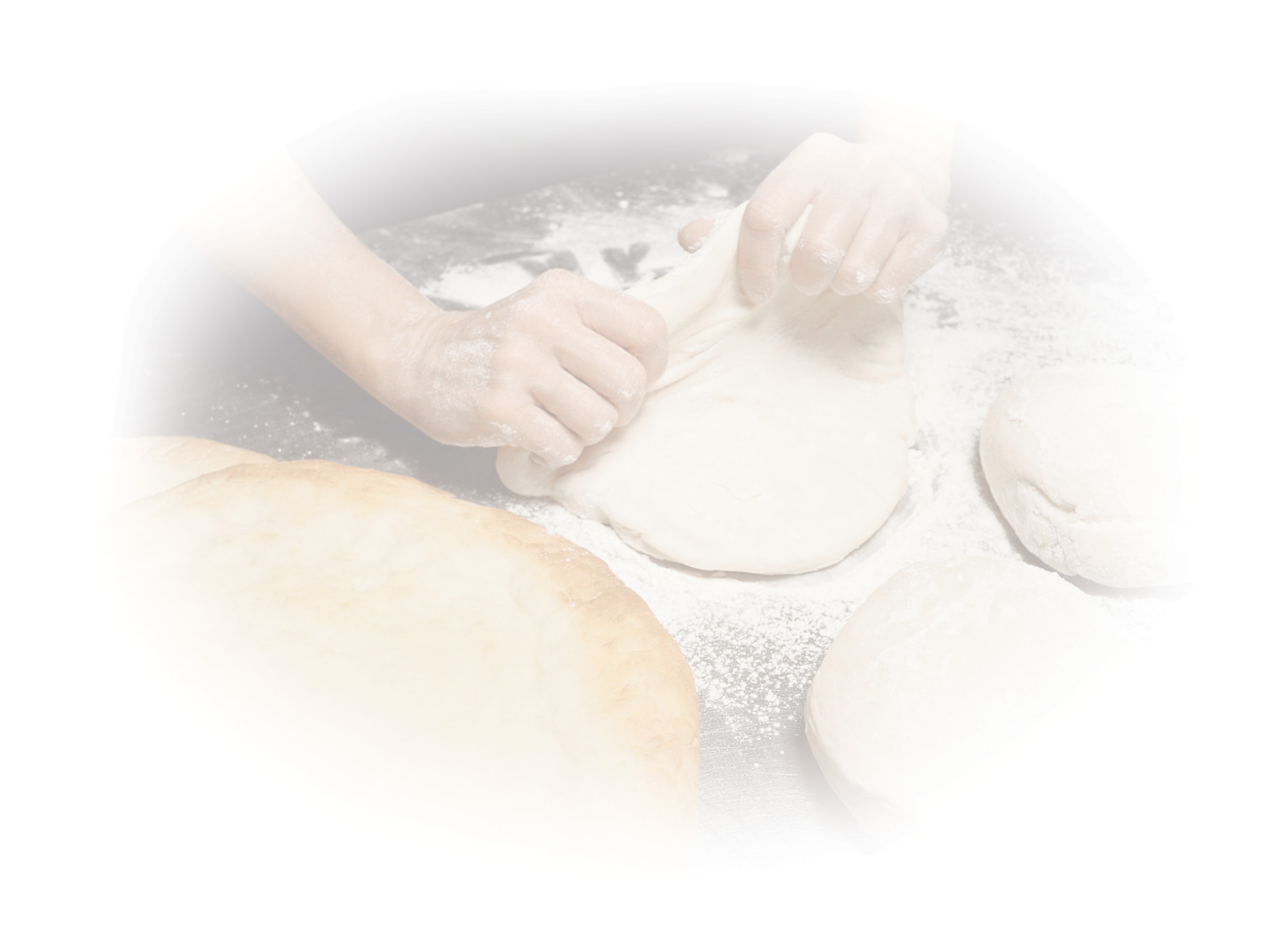 Beliefs and Practices
- Jews expected the Messiah to come very soon

- They typically interpreted the coming Messiah as a 	Davidic figure, a military leader who would 		throw off Roman rule and establish God’s 		kingdom, restoring Israel’s glory

- Common belief was that Yahweh would judge the 		dead by rewarding the good and punishing the 	evil
Beliefs and Practices
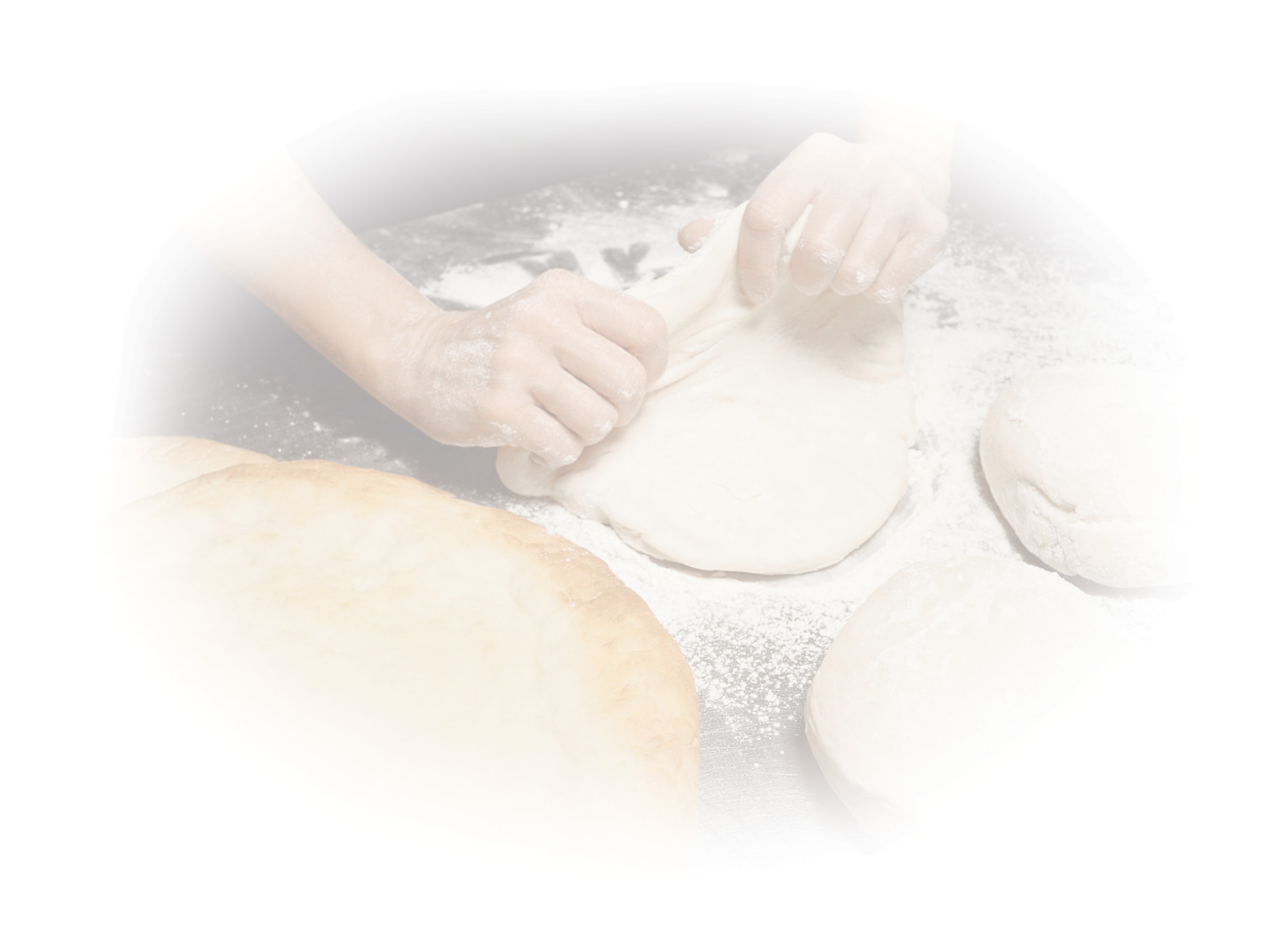 - New Testament records the accepted Jewish belief 	in the existence of angels and demons
- Jews believed in heavenly messengers (angels)
- Important literature produced in this era books 		(Jubilees, Enoch, and the Dead Sea Scrolls) 		divided the angels into groups and gave them 		names and descriptions
-Jews and Christians accepted the existence of 		demons, but believed they were subject to God
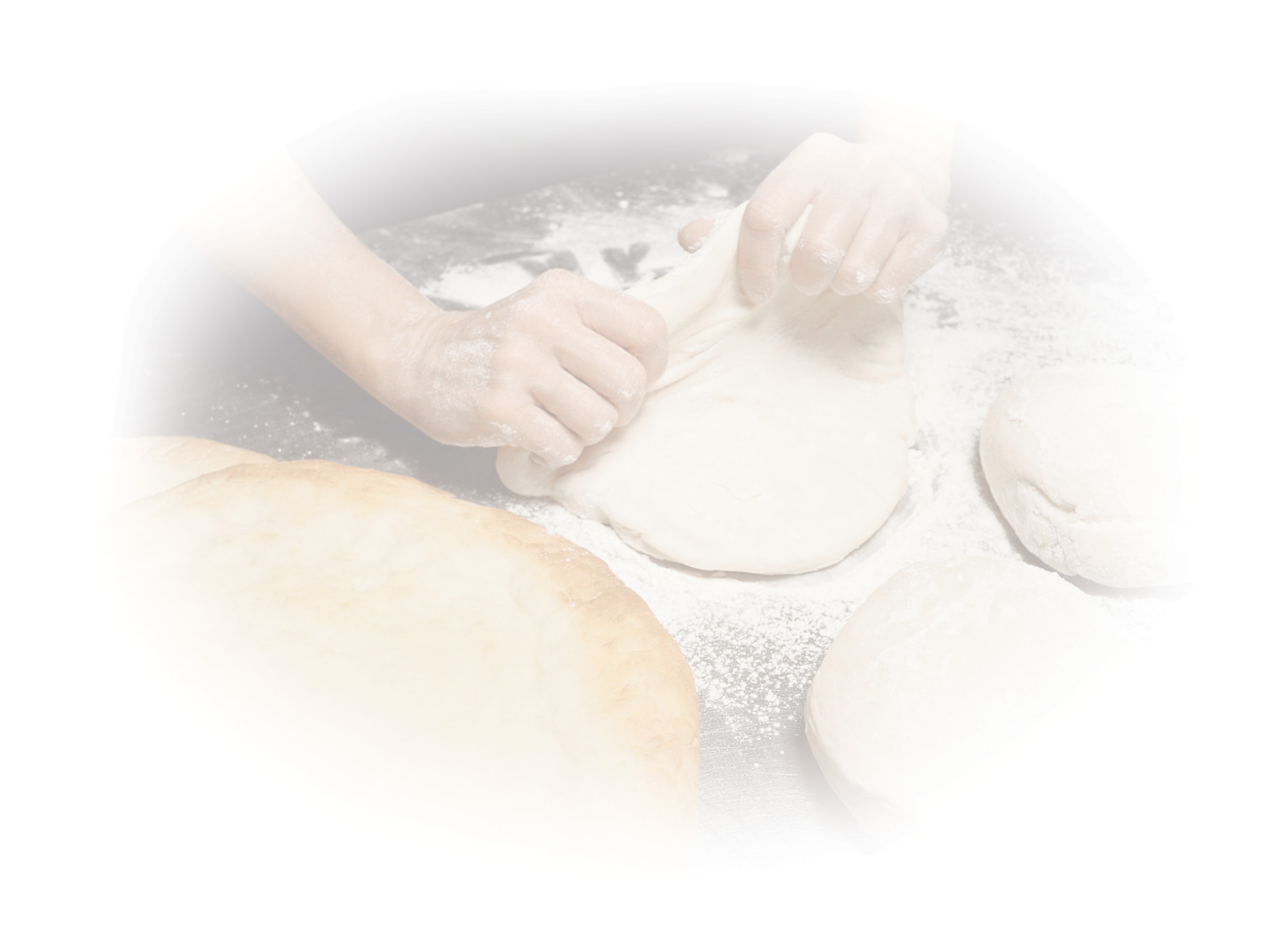 Religious Sects
- Four Main Religious Groups:
		1.) Sadducees
		2.) Pharisees
		3.) Essenes
		4.) Zealots
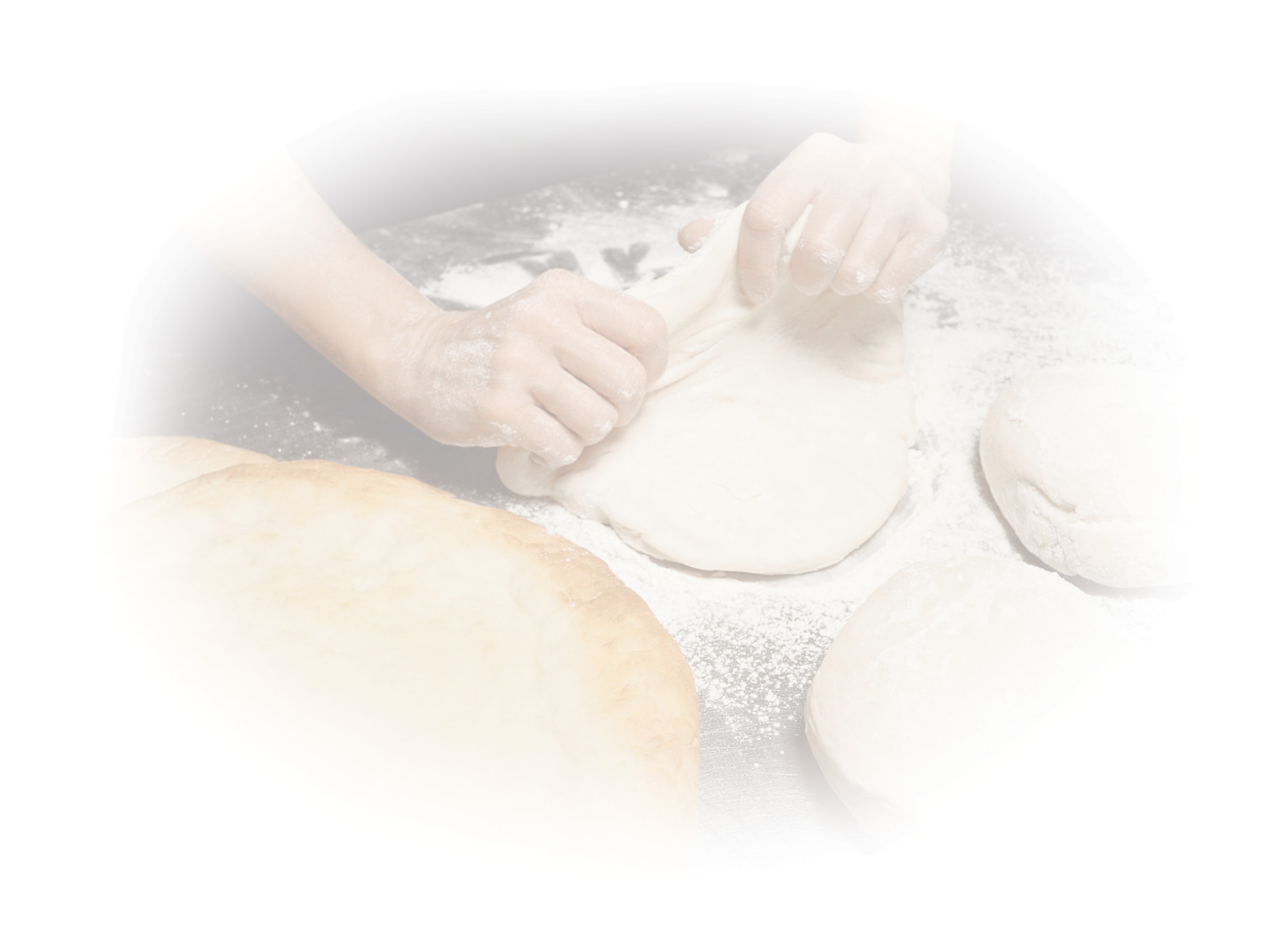 Religious Sects
1.) Sadducees
- Mainly priests and aristocrats who cared for Temple 	practices and worship
- Centered their activities in Jerusalem
- Theologically conservative
	• Accepted only the Torah as inspired scripture
	 • Did not believe in the resurrection of the dead, the 		    immortality of the soul, or in angels
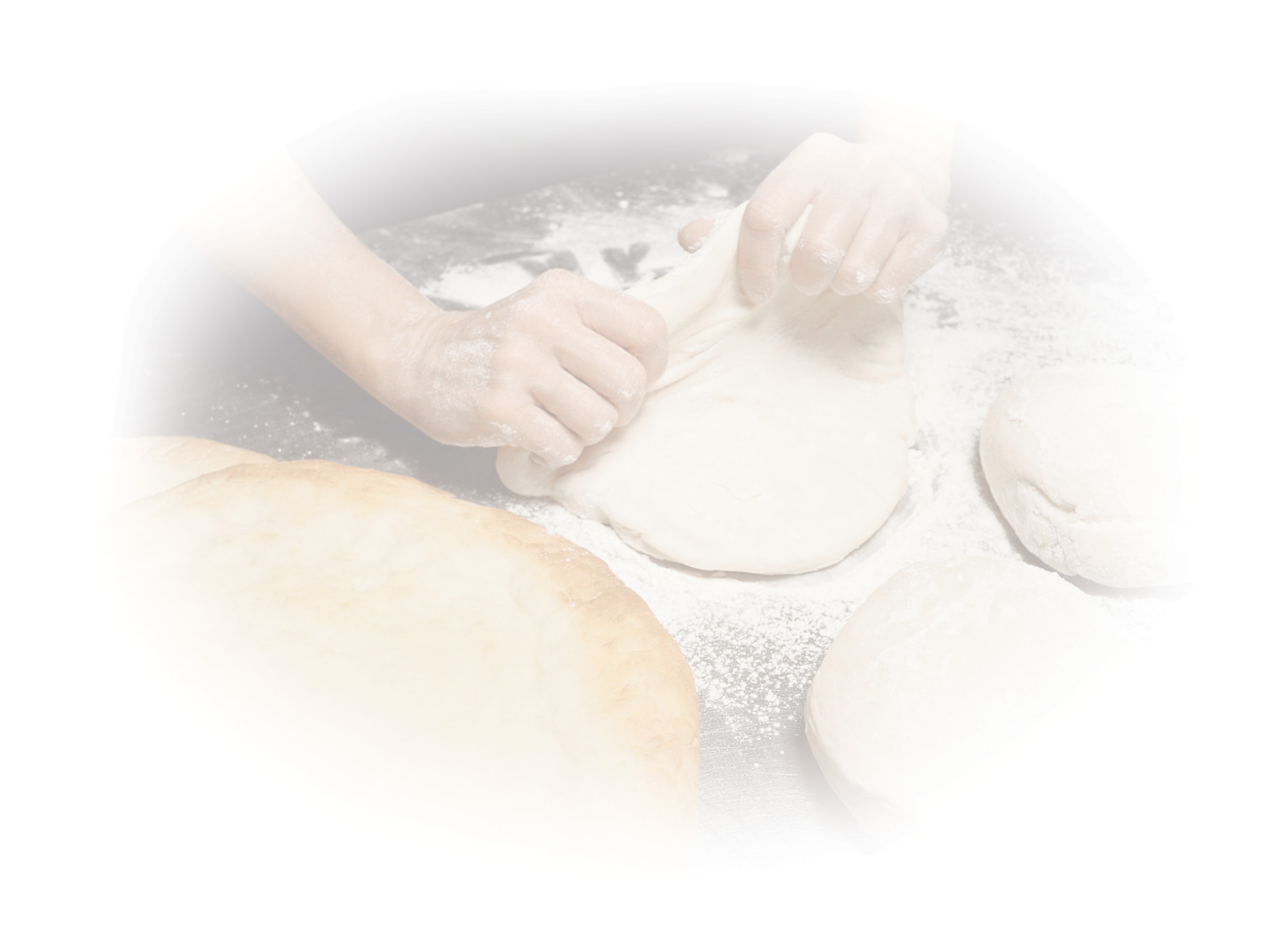 Religious Sects
1.) Sadducees cont.

- Stressed human freewill and responsibility over 		trusting Divine Providence

- Collaborated with Romans to stay in power

- Disappeared after the destruction of the                               	Temple in A.D. 70 when they lost their power
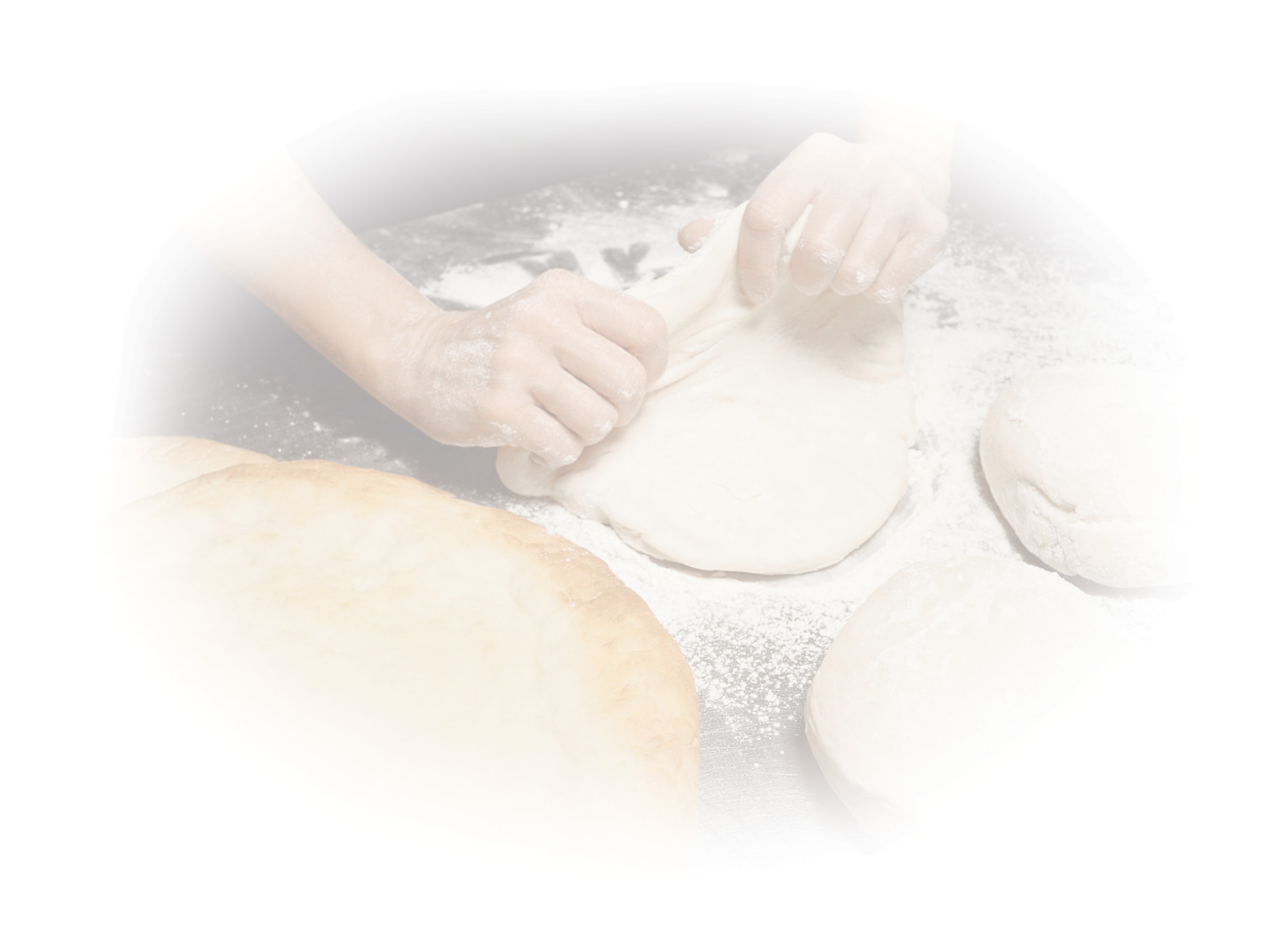 Religious Sects
- Many Sadducees, along with a few Pharisees, made up the 	71 member Sanhedrin

- The Sanhedrin was a major law-making body and Supreme 	Court of Judaism
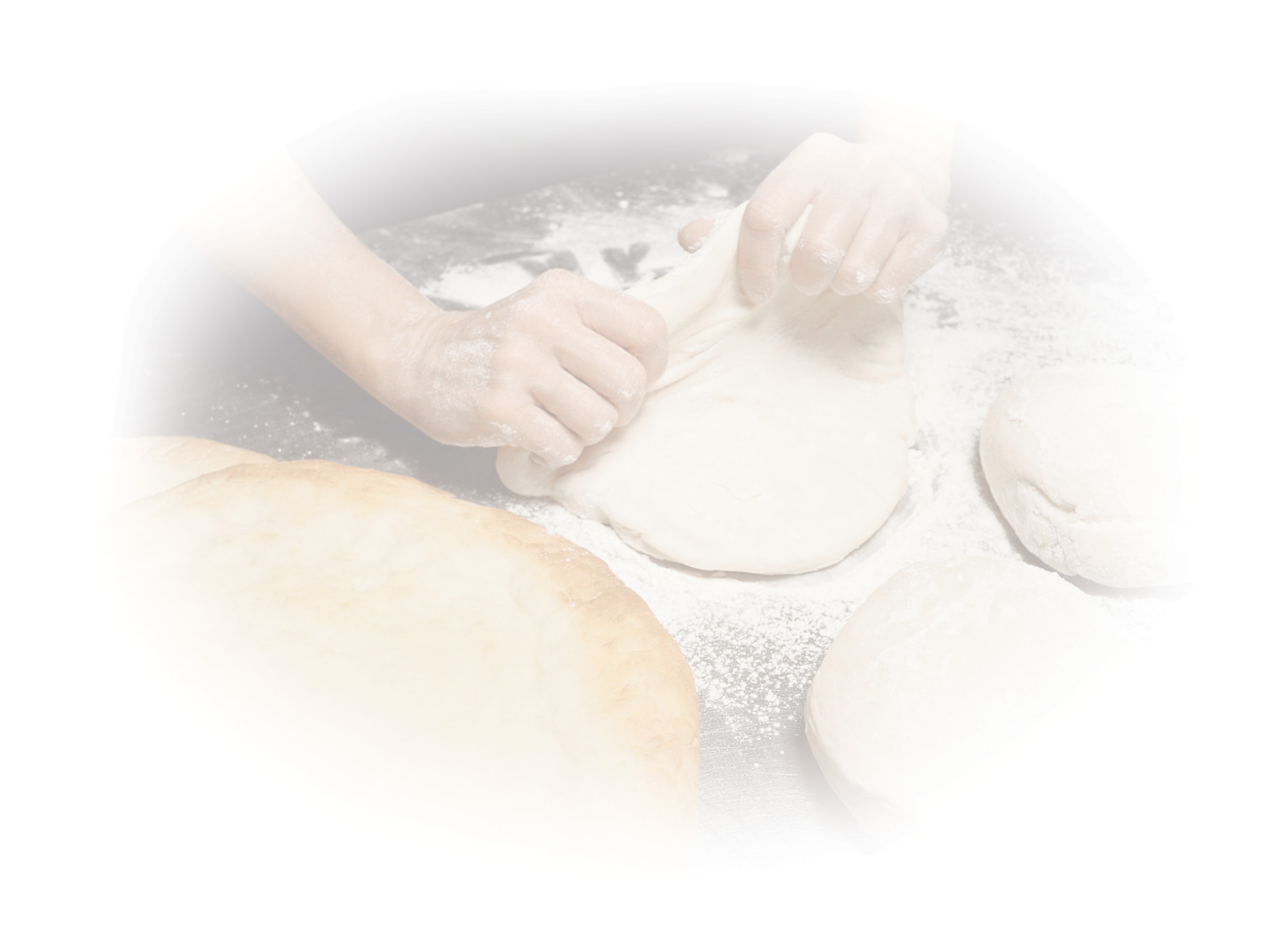 Religious Sects
2.) Pharisees
- Means “separated one”
	 • Came into existence by separating themselves from 	    ordinary religious practices of the day
- Believed in strict observance of the Law and 			actively pursued holiness
- Had some Gentile influence
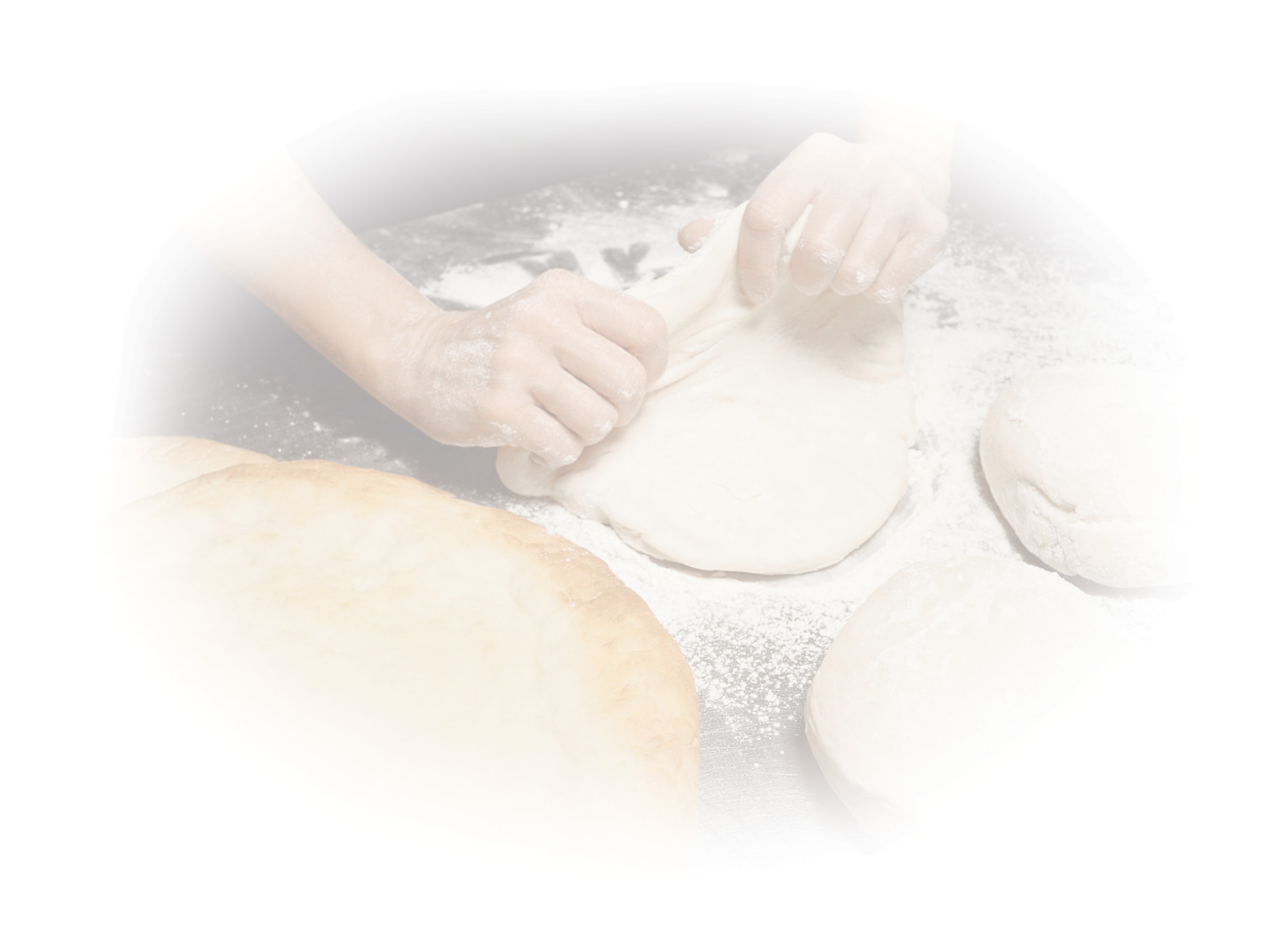 Religious Sects
2.) Pharisees Cont.
- Although there were only around 6000 followers during 	the first century, they had great influence

- Jesus’ beliefs and spiritual practices most closely 		paralleled the Pharisees 
	 • Believed in the resurrection of the body and divine 		    judgment of the living and the dead
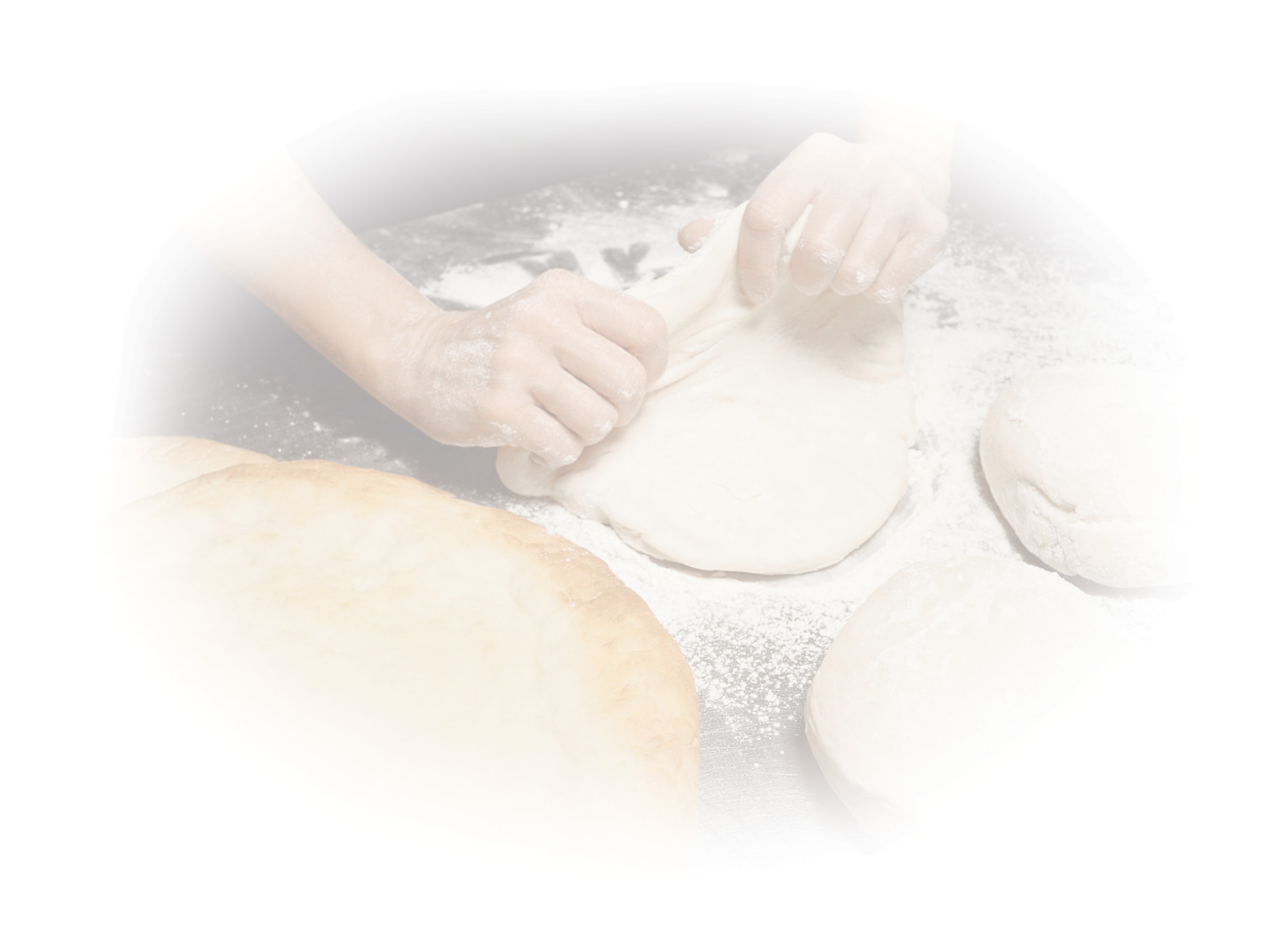 Religious Sects
3.) Essenes
- An apocalyptic group
	 • Believed God would usher in his kingdom through a 	    dramatic, even catastrophic event
- Lived strict, pure lives believing that they would be on 	Yahweh’s side when the great day would come
- Lived in tight-knit religious groups in towns and villages
	 • Avoided luxuries
	 • Shared communal meals
	 • Did work for the poor
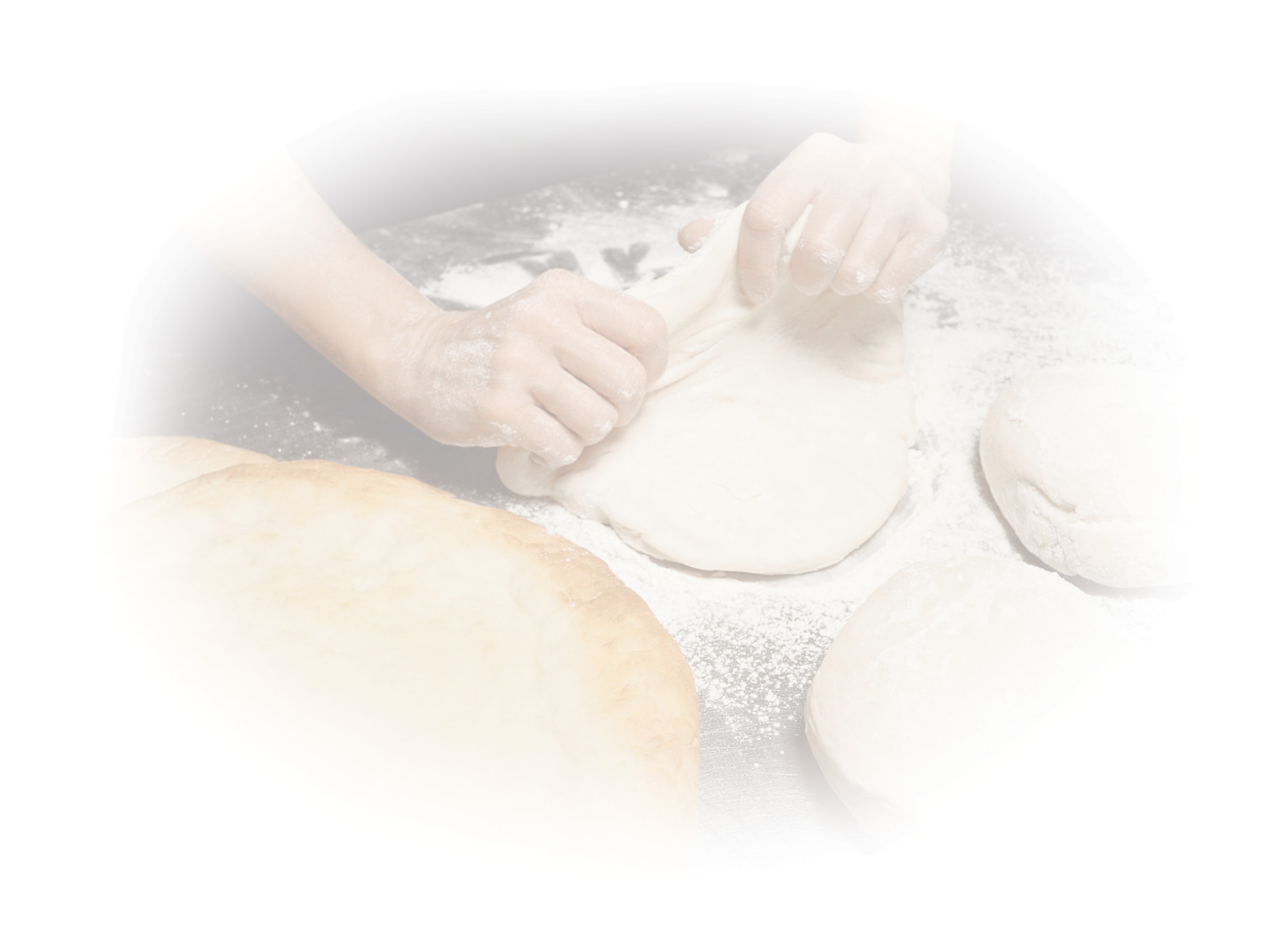 Religious Sects
3.) Essenes Cont.
- Possible influence of John the Baptist

-Disappeared after the destruction of the Temple
	 • Similar to Sadducees
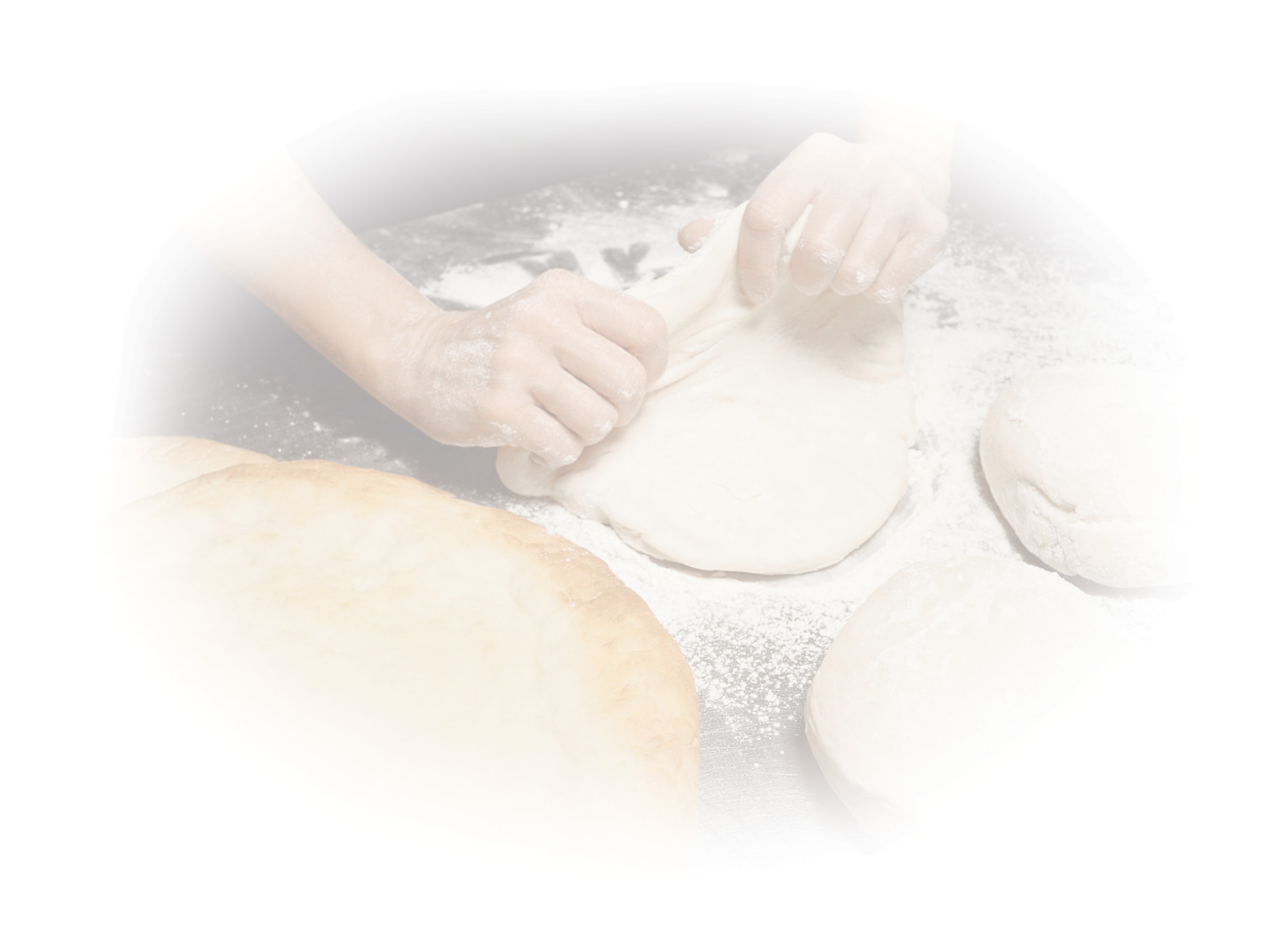 Religious Sects
4.) Zealots
- An organized revolutionary faction
	 • Came into existence during the First Jewish War            	    (66-70) 
- Despised Roman rule and fomented violence to 		overthrow it
	• After their second revolt, they were forbidden to set foot 	    in the holy city of Jerusalem
-Famous stand at Masada is a symbol of Jewish pride 	today
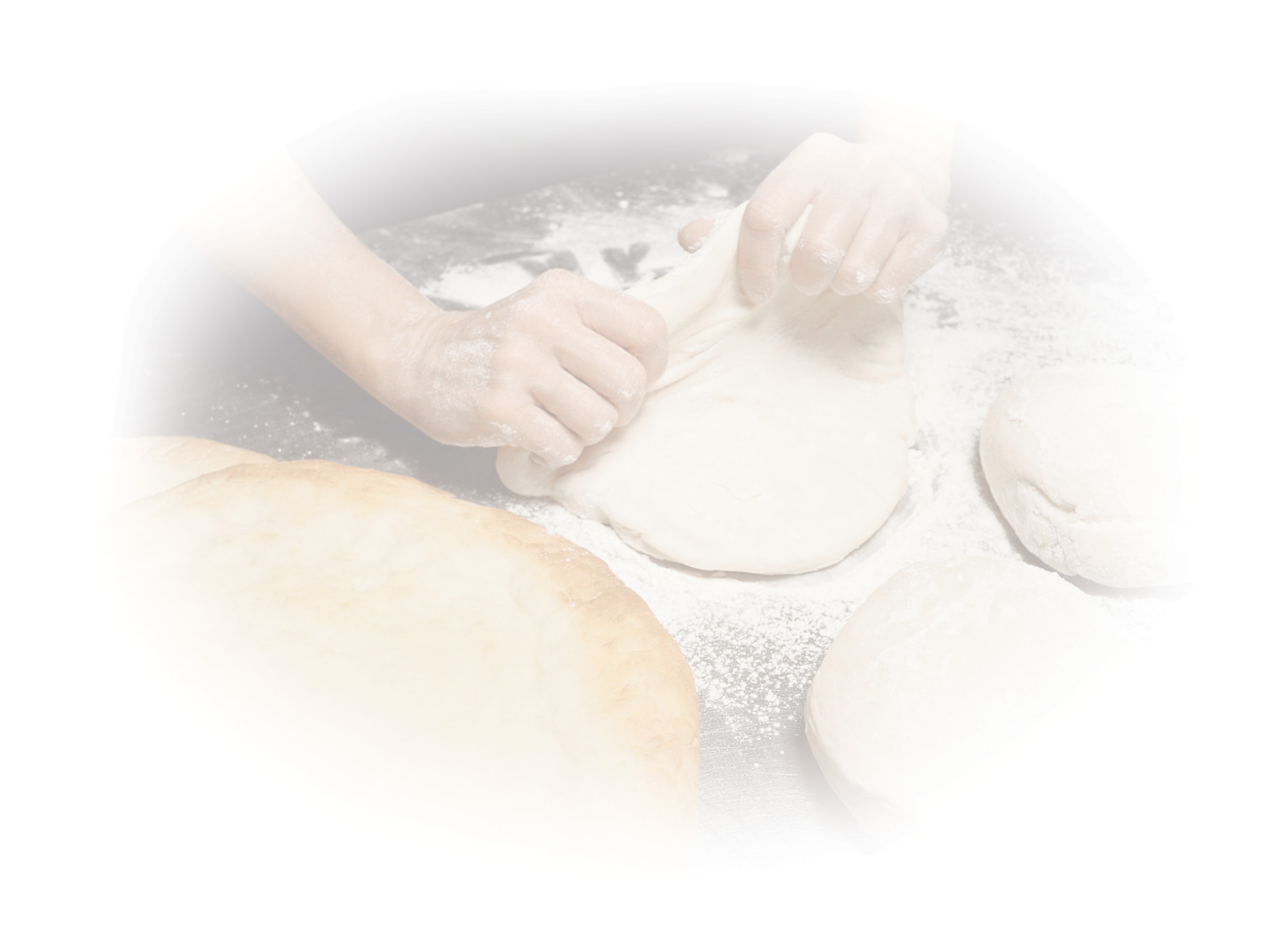 Other People in New Testament
-Tax Collectors  
	 • Were often cheaters who tried to line their own pockets 	    at expense of fellow Jews
-Common People 
	 • most of Jesus’ contemporaries
-Gentiles 
	 • The nations of people who were not circumcised
-Women 
	 • Had a lowly position in first-century Palestine
	 • Considered inferior to men; few political rights
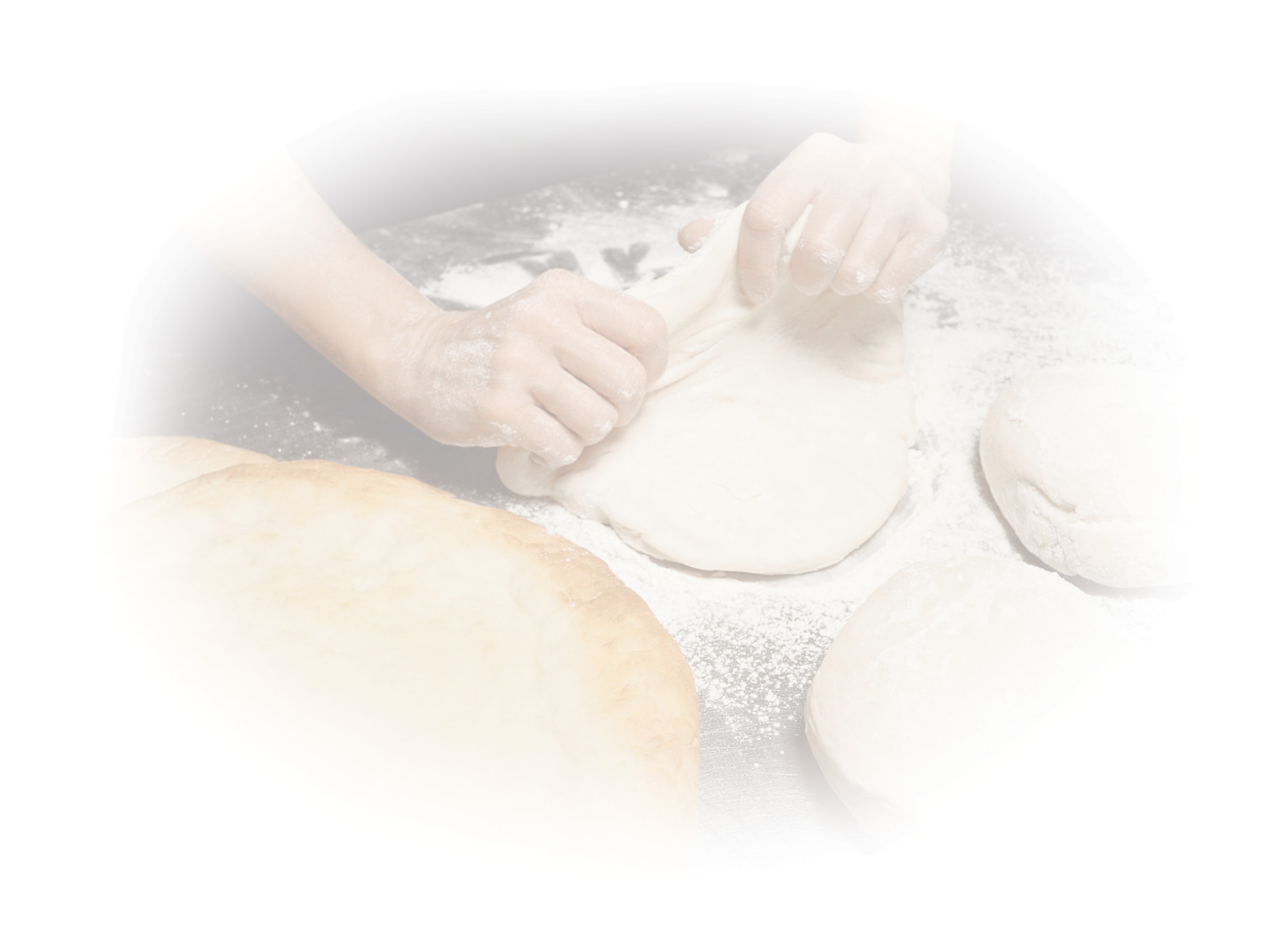 Vocabulary
Apocalypse
Pentateuch
Qumran
Sanhedrin
Torah